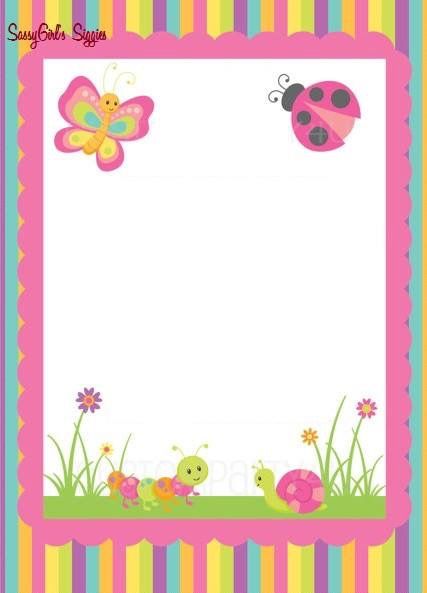 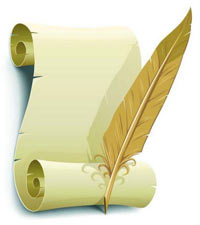 Друге грудня
Класна робота
ПЕРЕНОС
СЛІВ
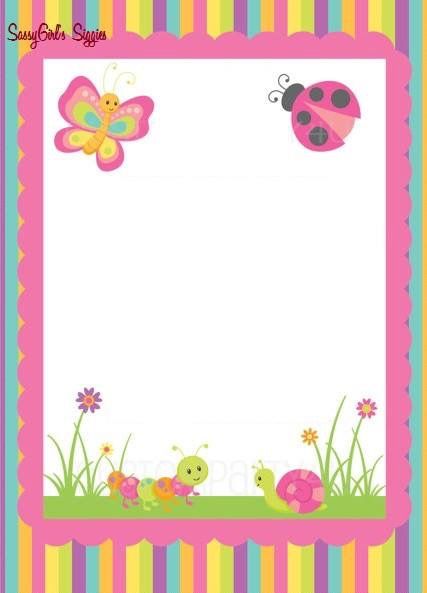 Якщо слово в рядку 
не вміщається,
То на склади швиденько
розбивається.
А далі перенось з рядка 
в рядок.
Уважним будь, щоб не зробити 
помилок.
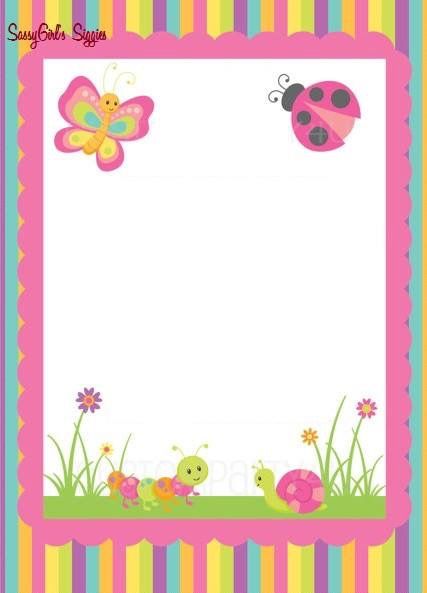 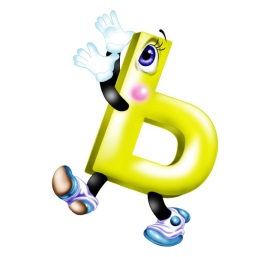 Одна буква від слова  не відривається
І в попередньому рядку не залишається.
При переносі слід всім пам’ятати:
Й та ь від попередньої  не можна відривати.
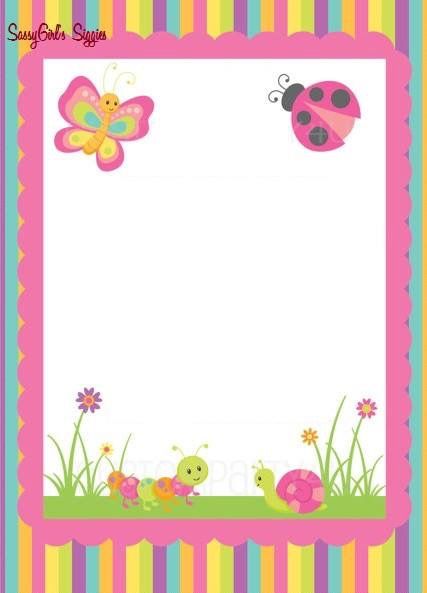 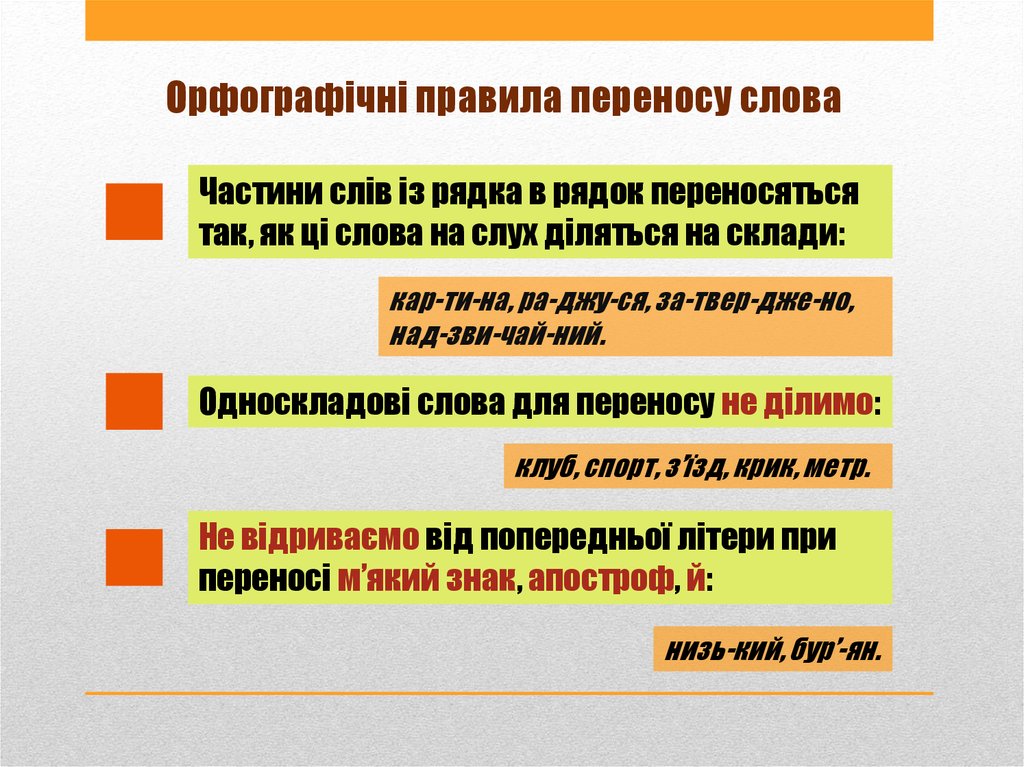 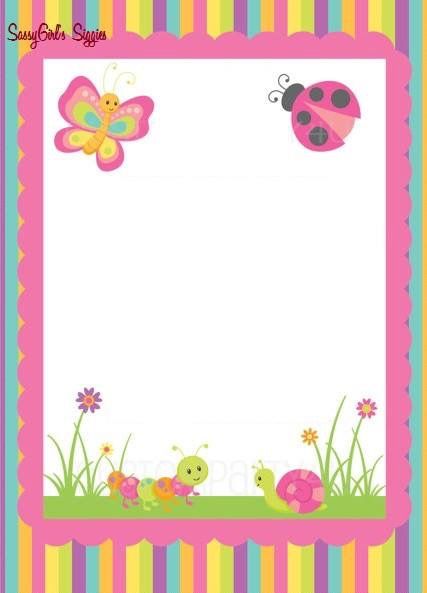 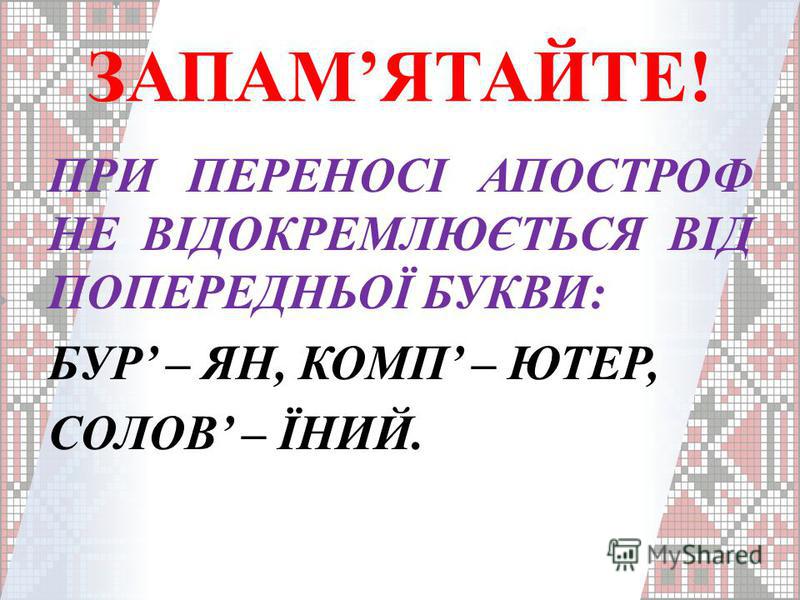 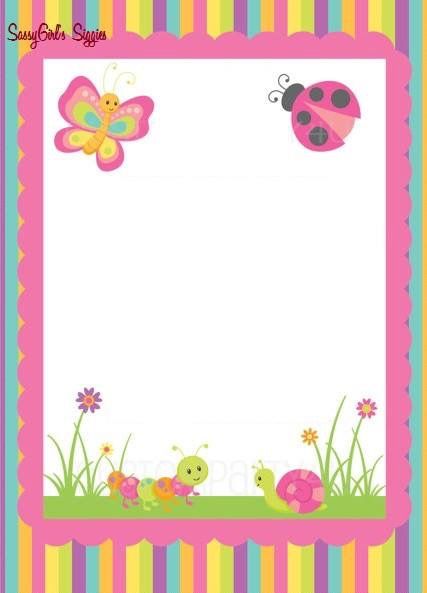 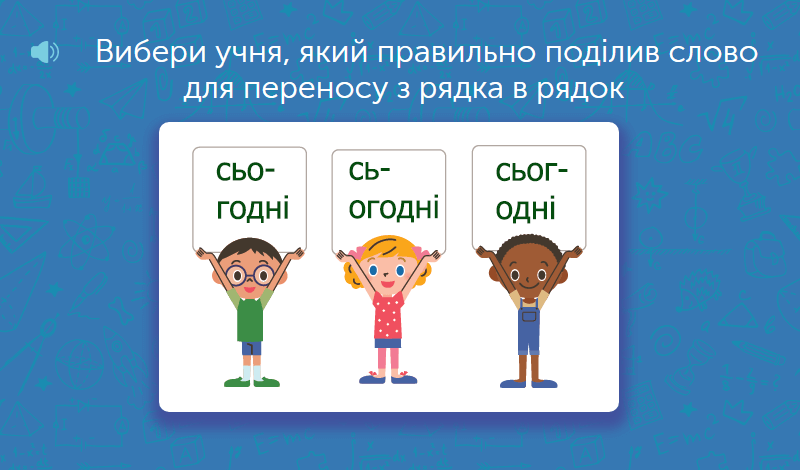 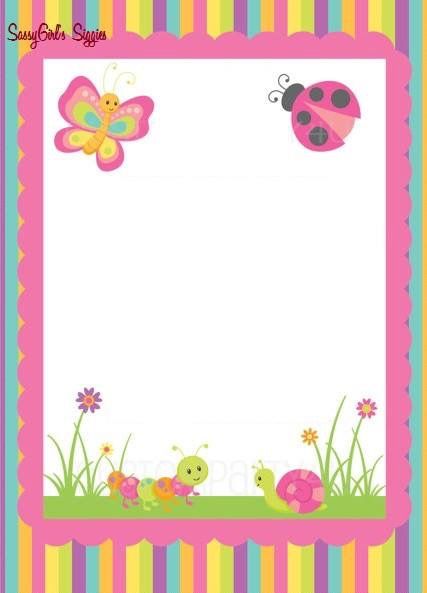 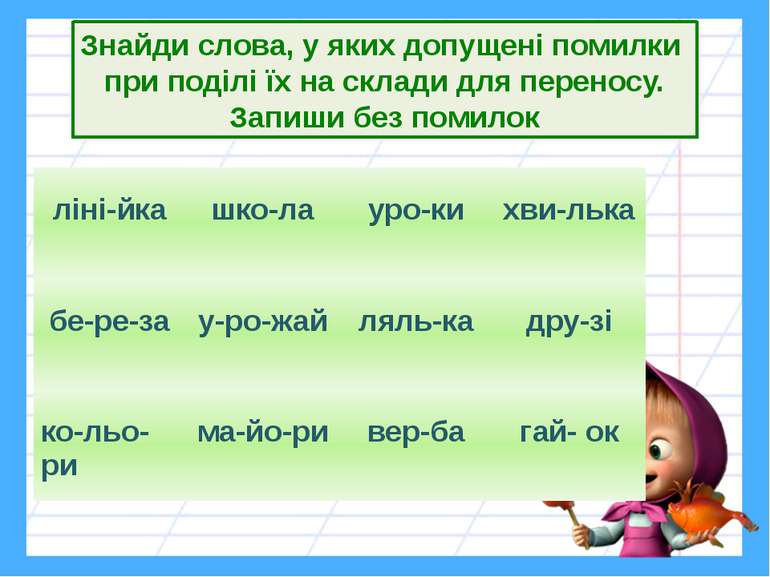 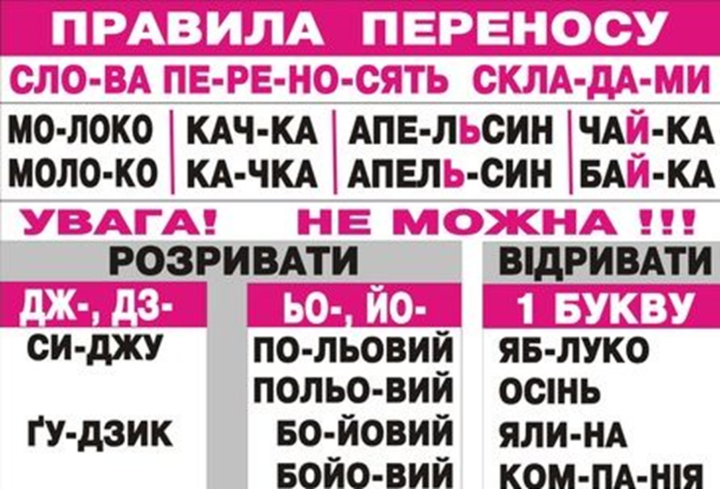